Uso da regressão espacial para o estudo da ocorrência de desmatamento em Novo Progresso, PA
Mateus de Souza Macul
São José dos Campos
Dez 2017
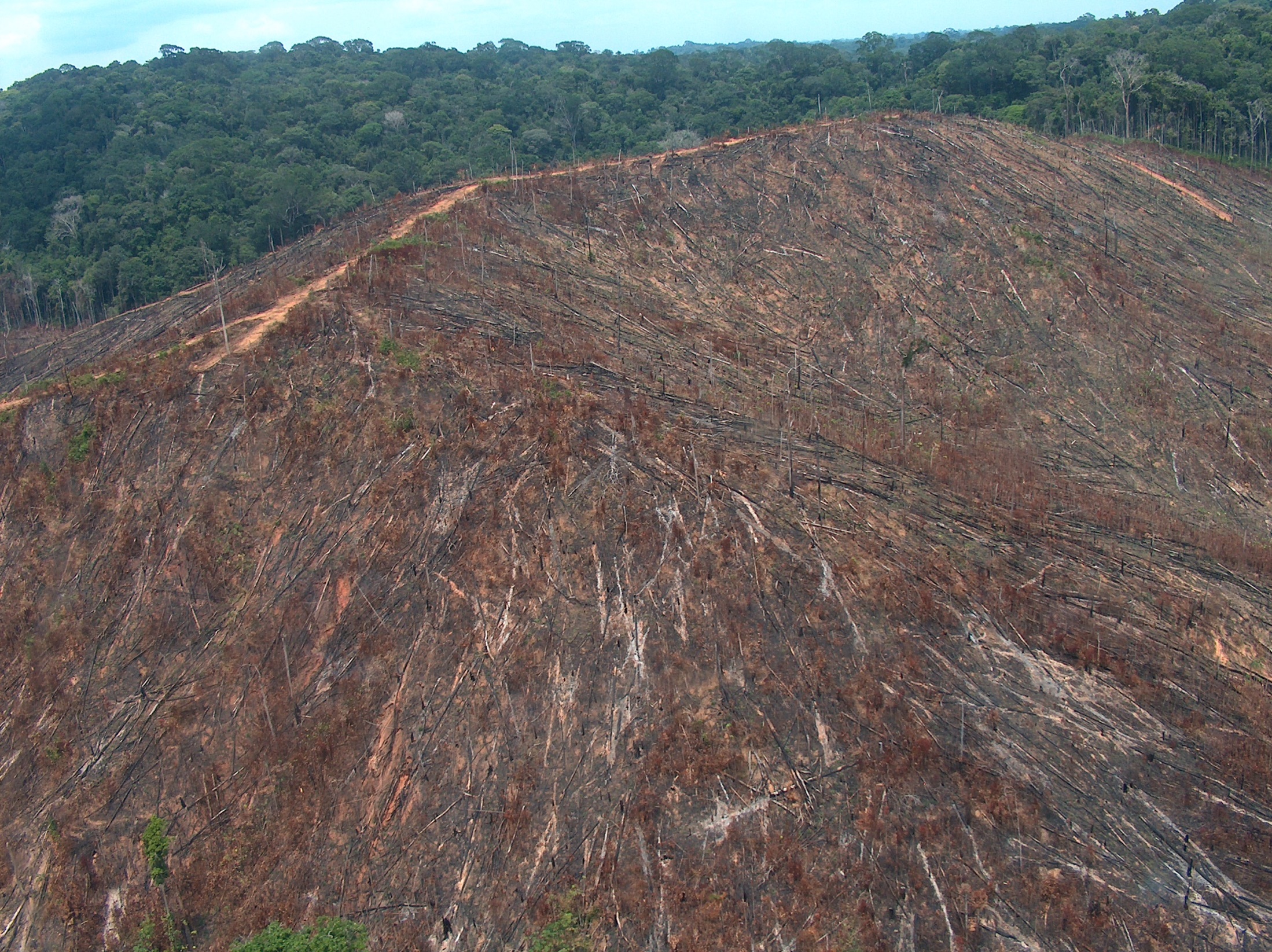 Motivação
Consequências do desmatamento na Amazônia



Brasil Meta para reduzir as emissões de GEE
Desmatamento
(Moutinho, 2009)
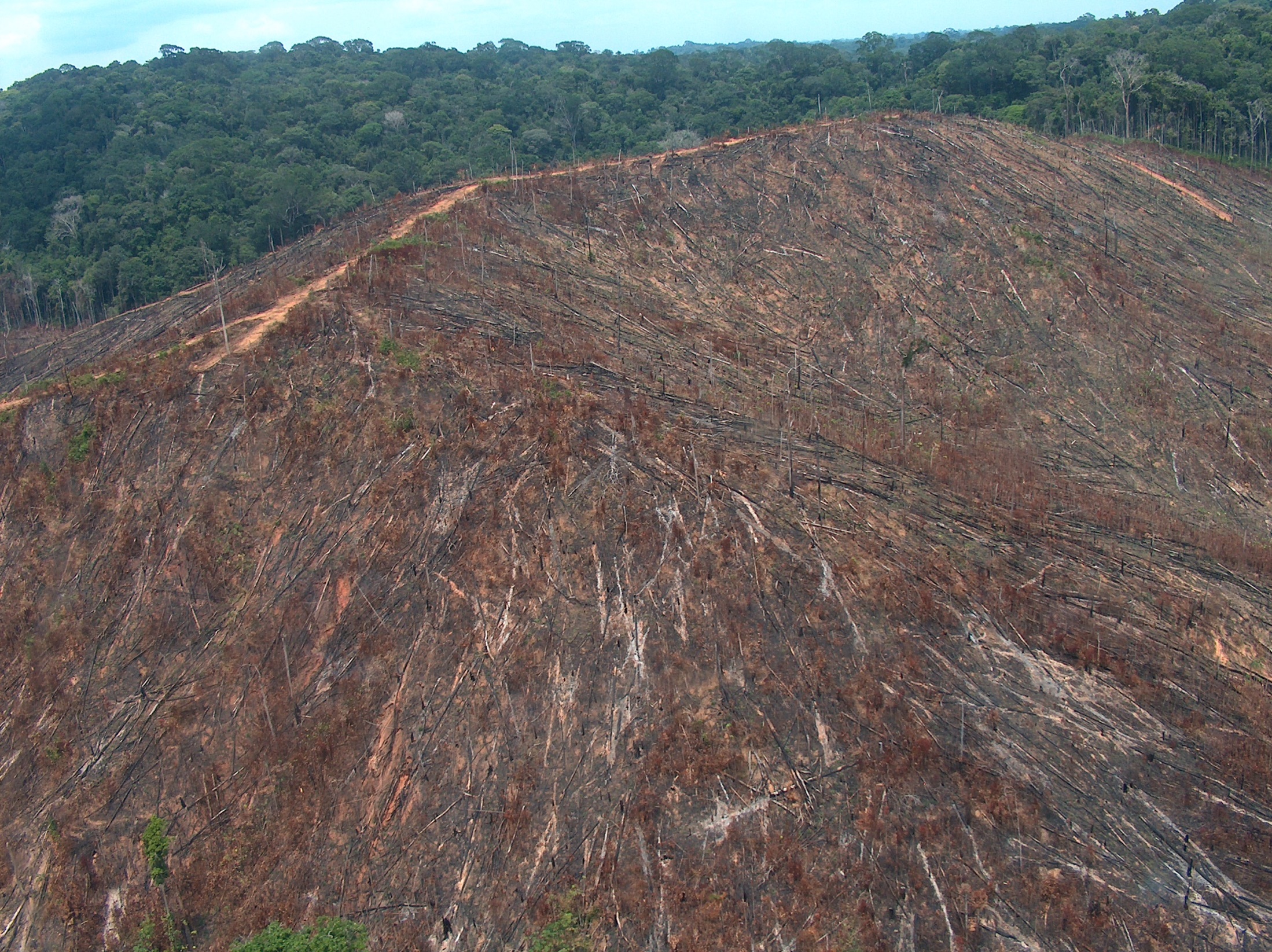 Motivação
Pará: estado com maior desmatamento

Novo Progresso
Fronteira do desmatamento
8º no para
10º na Amazônico
(INPE, 2017)
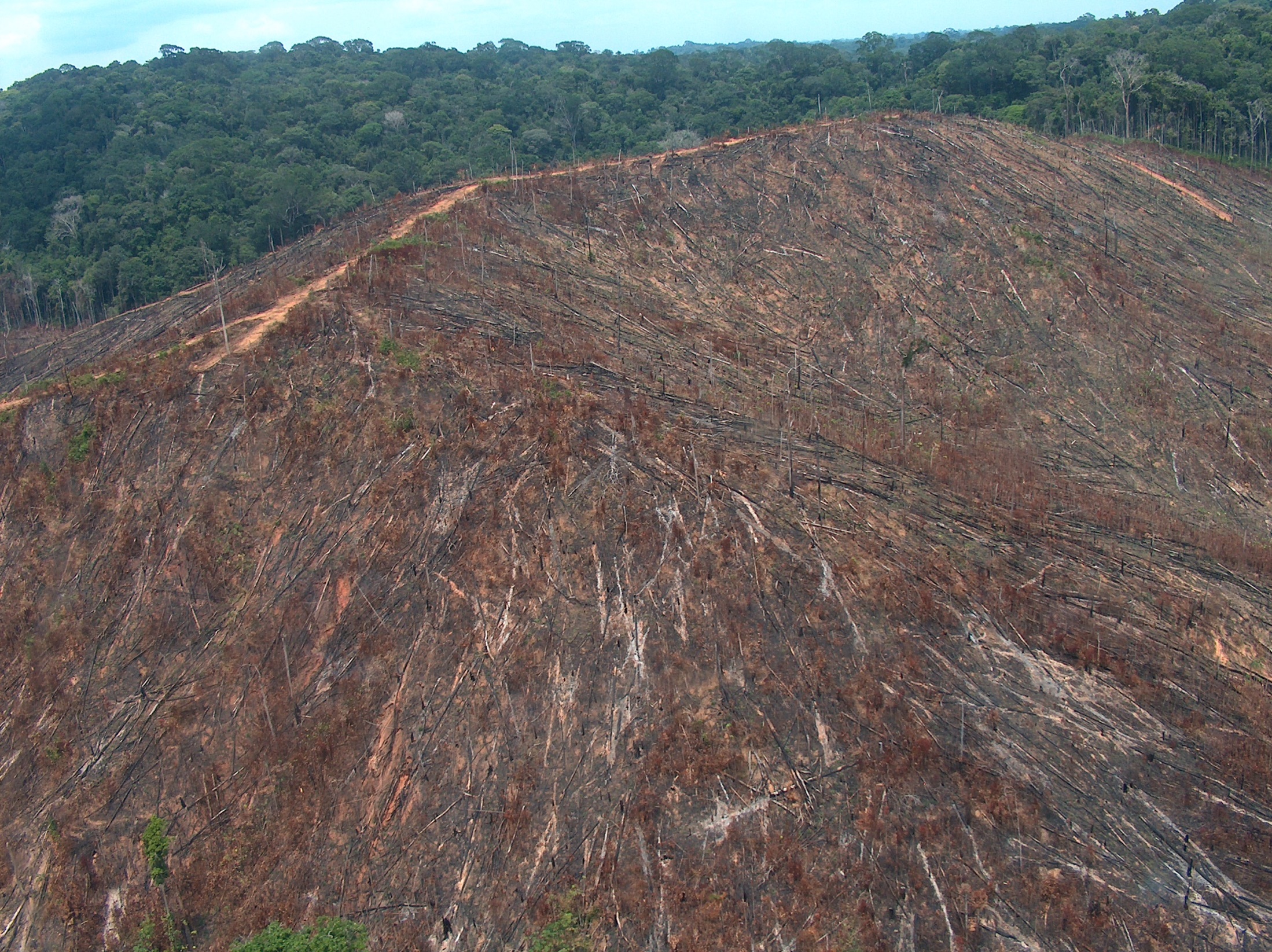 Motivação
Pará: estado com maior desmatamento

Novo Progresso
Incremento tem crescido
%
(INPE, 2017)
Desmatamento e conflitos por Terra
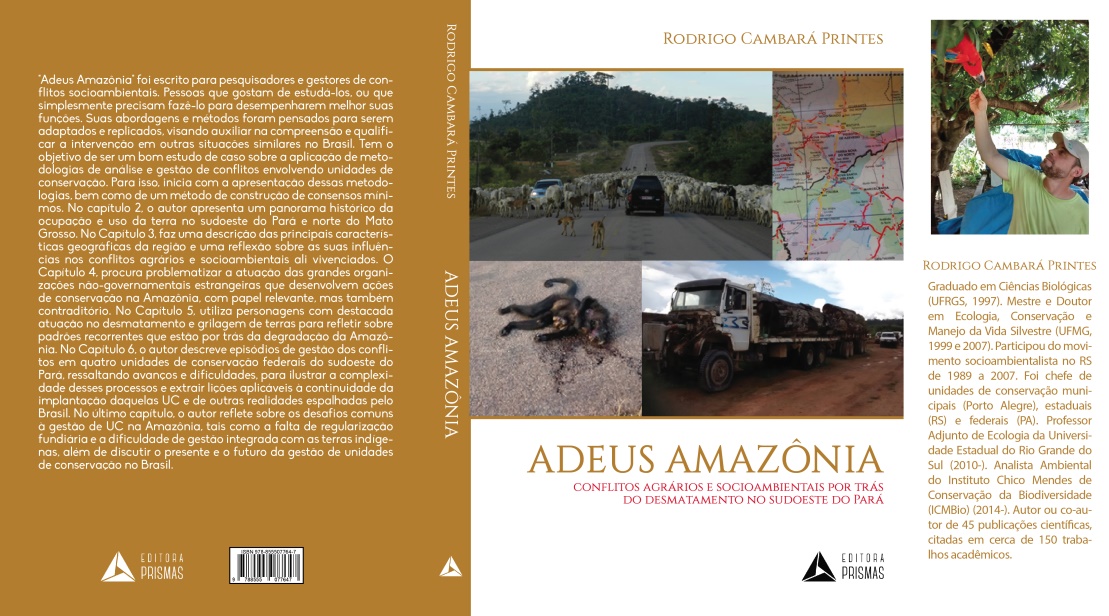 Rodrigo Cambará Printes
2017
ICMBio
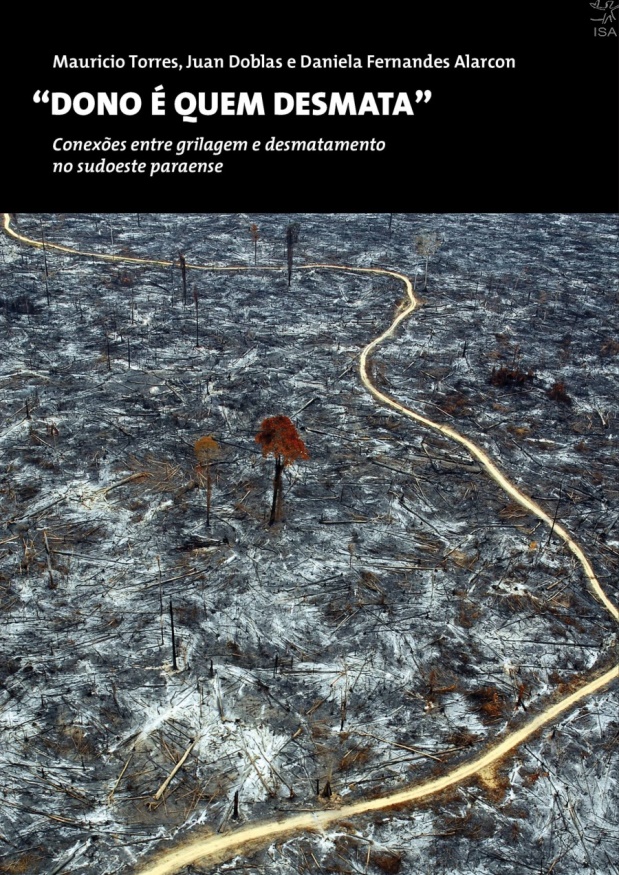 Torres et. al.
2017
ISA – Instituto Socioambiental
Objetivo
Uso da regressão espacial para explorar a variáveis da configuração do território em relação ao desmatamento no município de Novo Progresso, Pará.
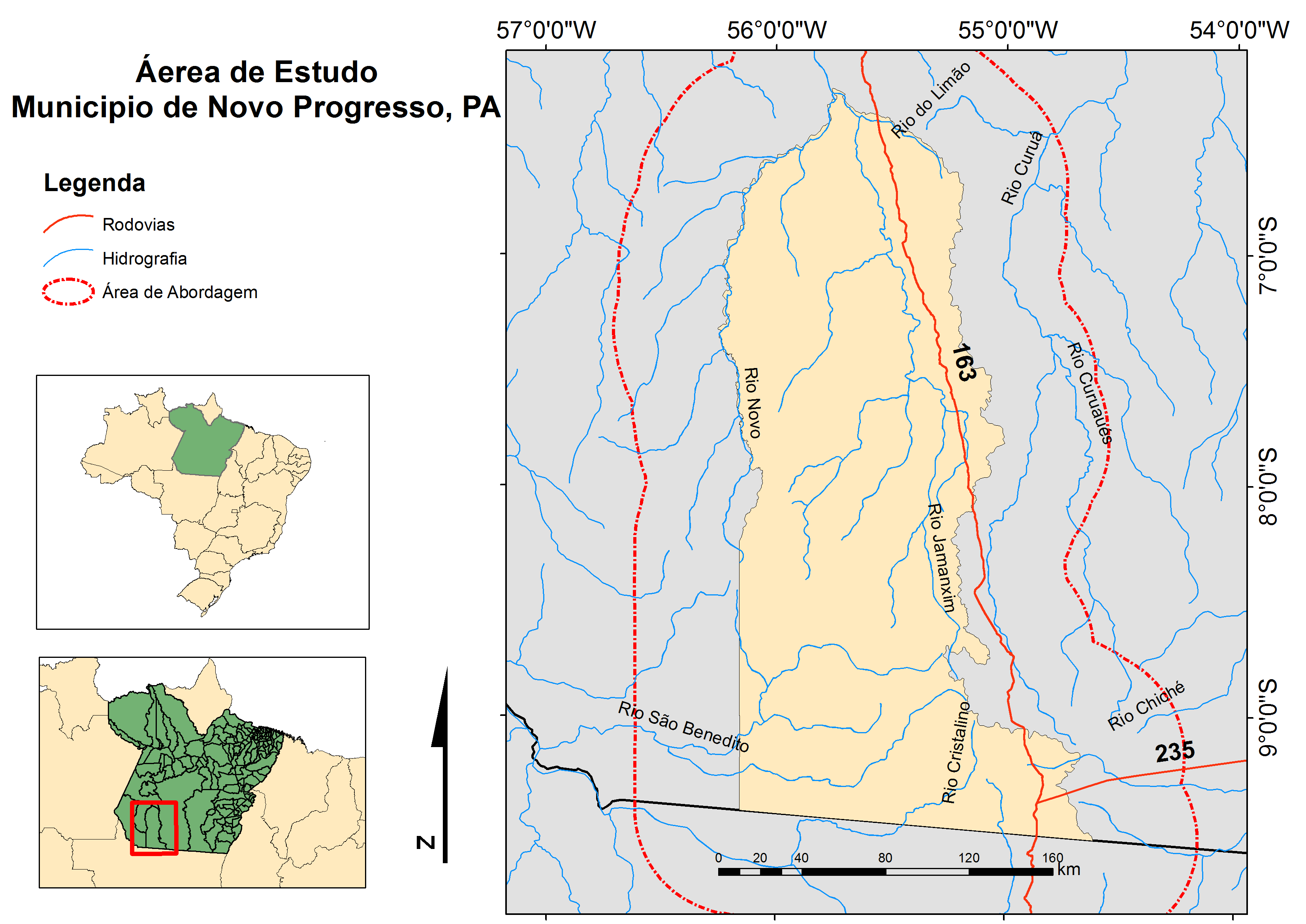 Metodologia
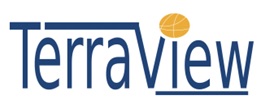 dados
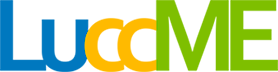 FillCell 2.0
Espaço celular
Preparo dos dados
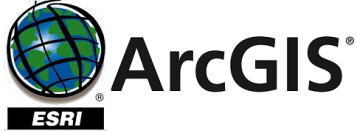 2 x 2 km
Teste de Moran para os resíduos
Regressão Linear Múltipla
Análise dos Resíduos
Variáveis
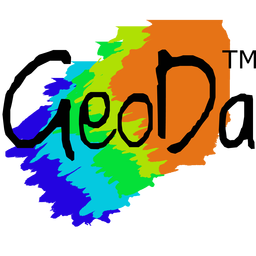 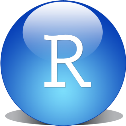 Análise dos resíduos
Regressão Espacial
Teste de Lagrange (Lagrange multiplier test)
Modelo de Regressão
Yi=0+1Xi + …+ pXi +i
Yi: Variável Dependente (resposta)
0: Intercepto 
1: Coeficiente de inclinação
Xi: variável Independente (preditora)
i: Erro Aleatório
(DRUCK, 2004)
Preparo dos Dados – Variável Dependente
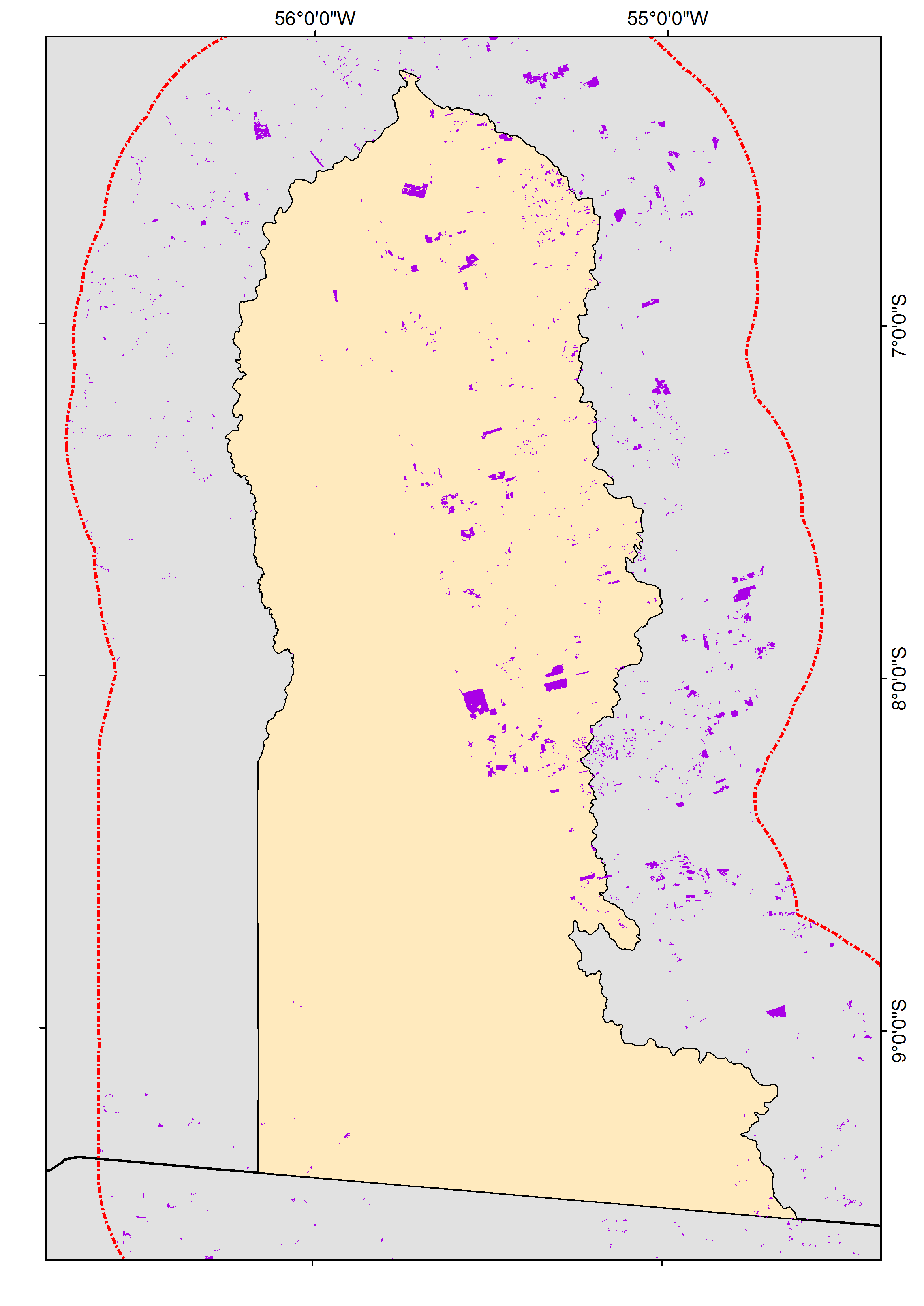 Dado: Desmatamento (2015 – 2017)
Fonte:  INPE (PRODES)
Variável:
Área Desmatada
Preparo dos Dados – Variáveis independentes
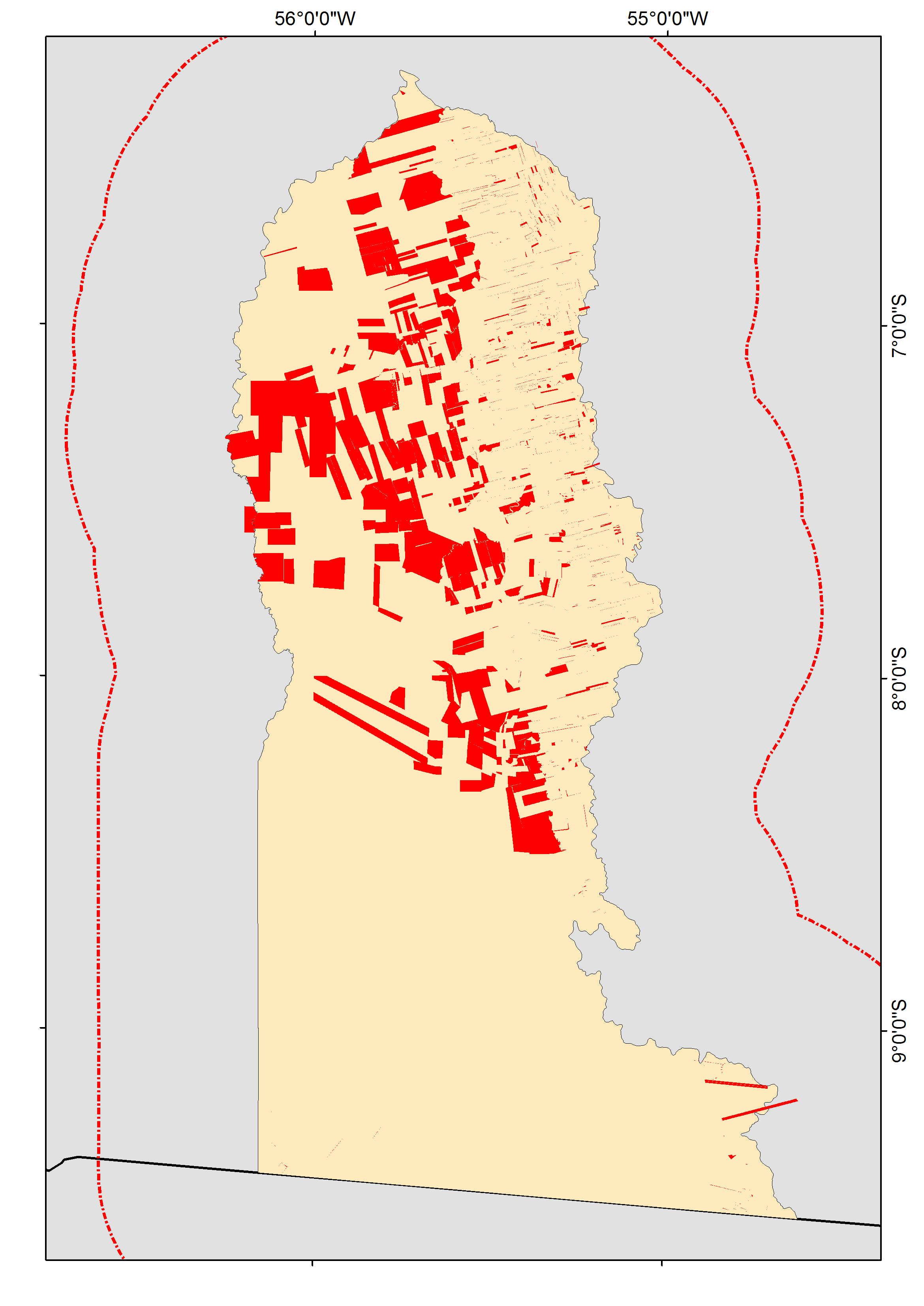 Dado: Área Problemáticas
Fonte:  Imóveis CAR, Unidades de Conservação ICMBIO
Variáveis:
Distância de Áreas Problemáticas
Área Problemática
-
-
+
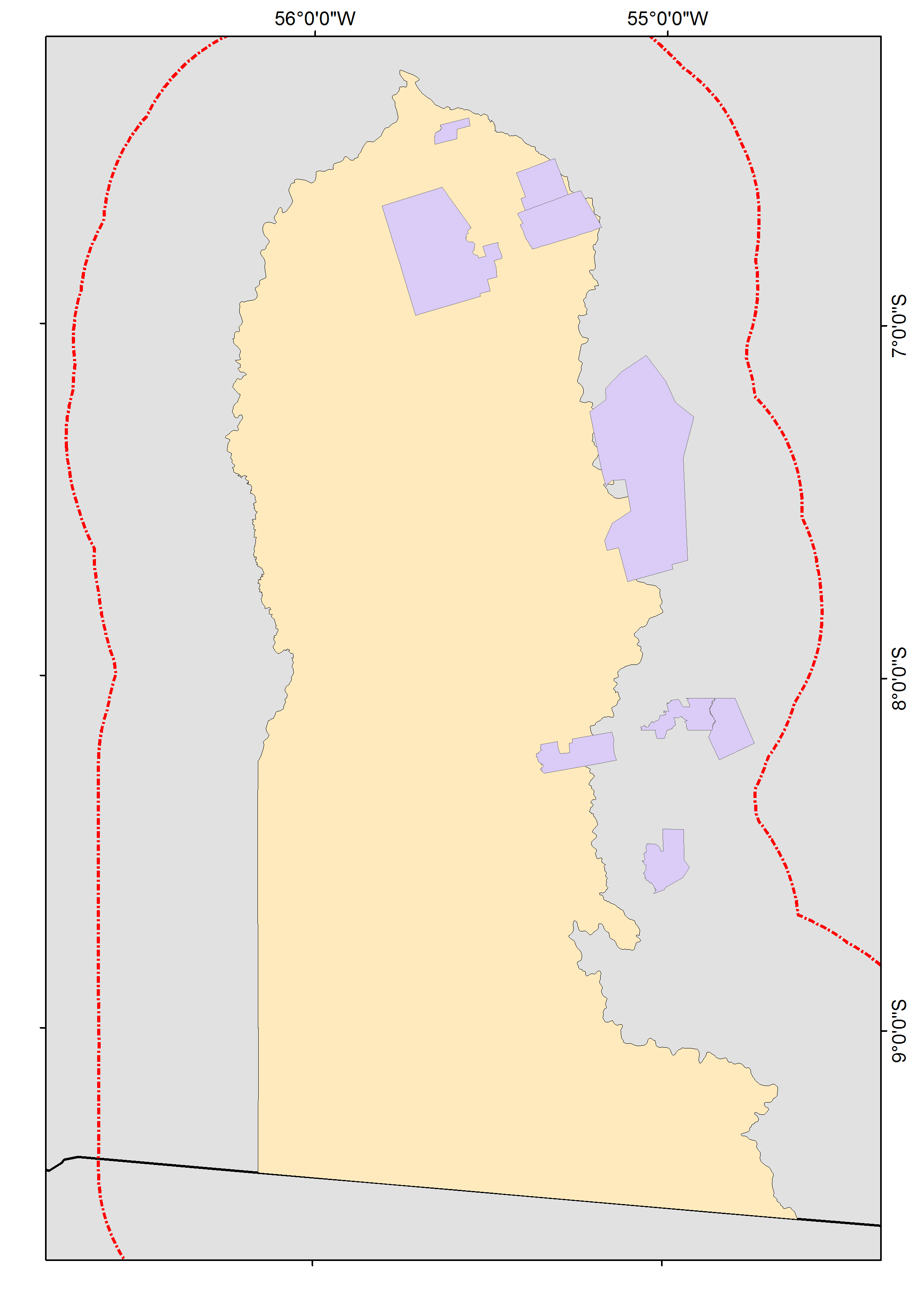 Dado: Assentamentos Rurais
Fonte:  INCRA
Variável:
Distância de Assentamentos
+
Preparo dos Dados – Variáveis independentes
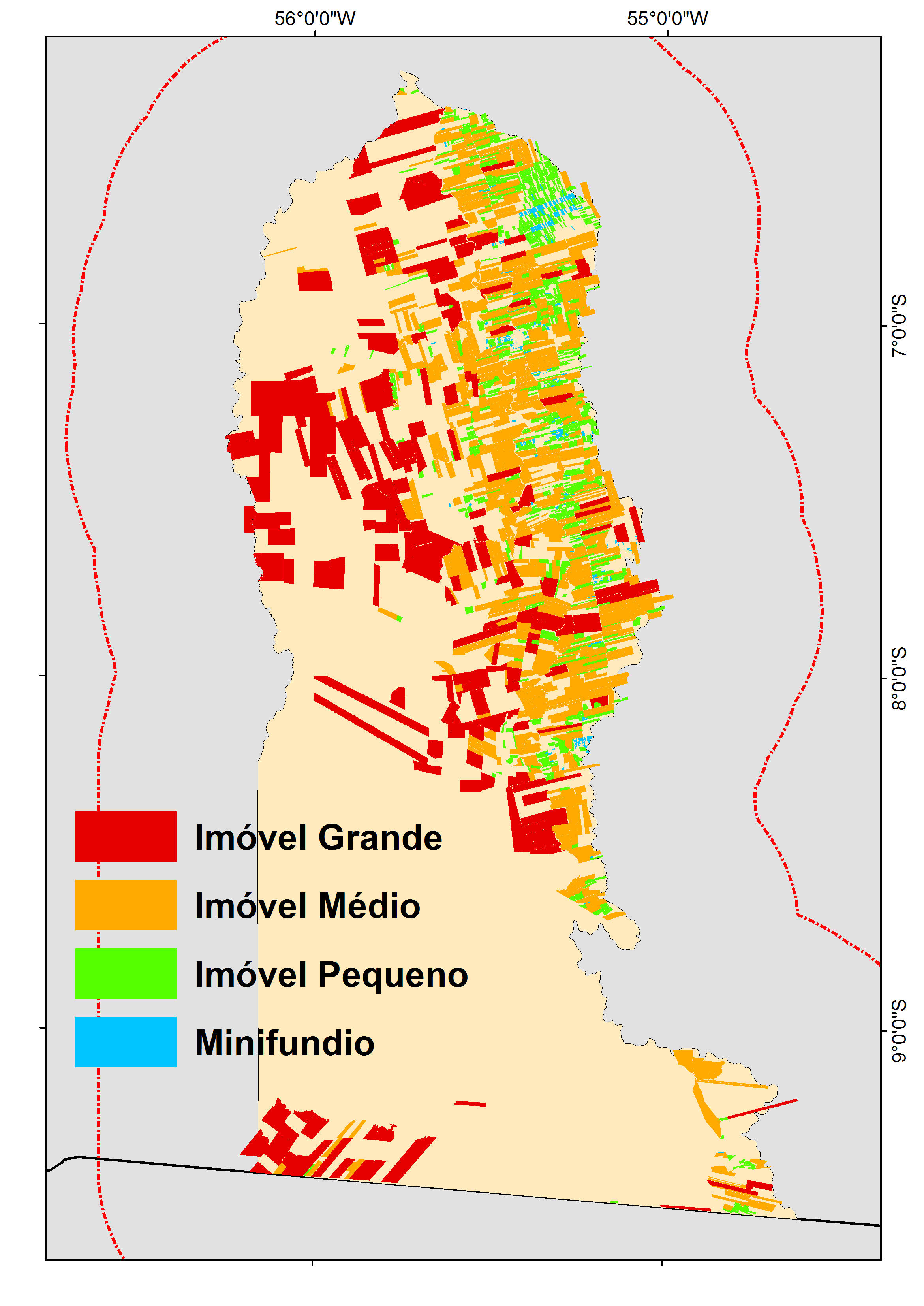 Dado: Classificação do Tamanho do Imóvel
Fonte:  Imóveis CAR, Definições do INCRA
Variáveis: (Módulo fiscal Novo progresso: 75 ha)
Distância de Imóveis Grandes (> 15 módulos fiscais)
Distância de Imóveis Médios (entre 4 e 15 Módulos fiscais)
Distância de Imóveis Pequenos (entre 1 e 4 módulos fiscais)
Distância de Minifúndios (< 1 módulo fiscal)
-
-
+
+
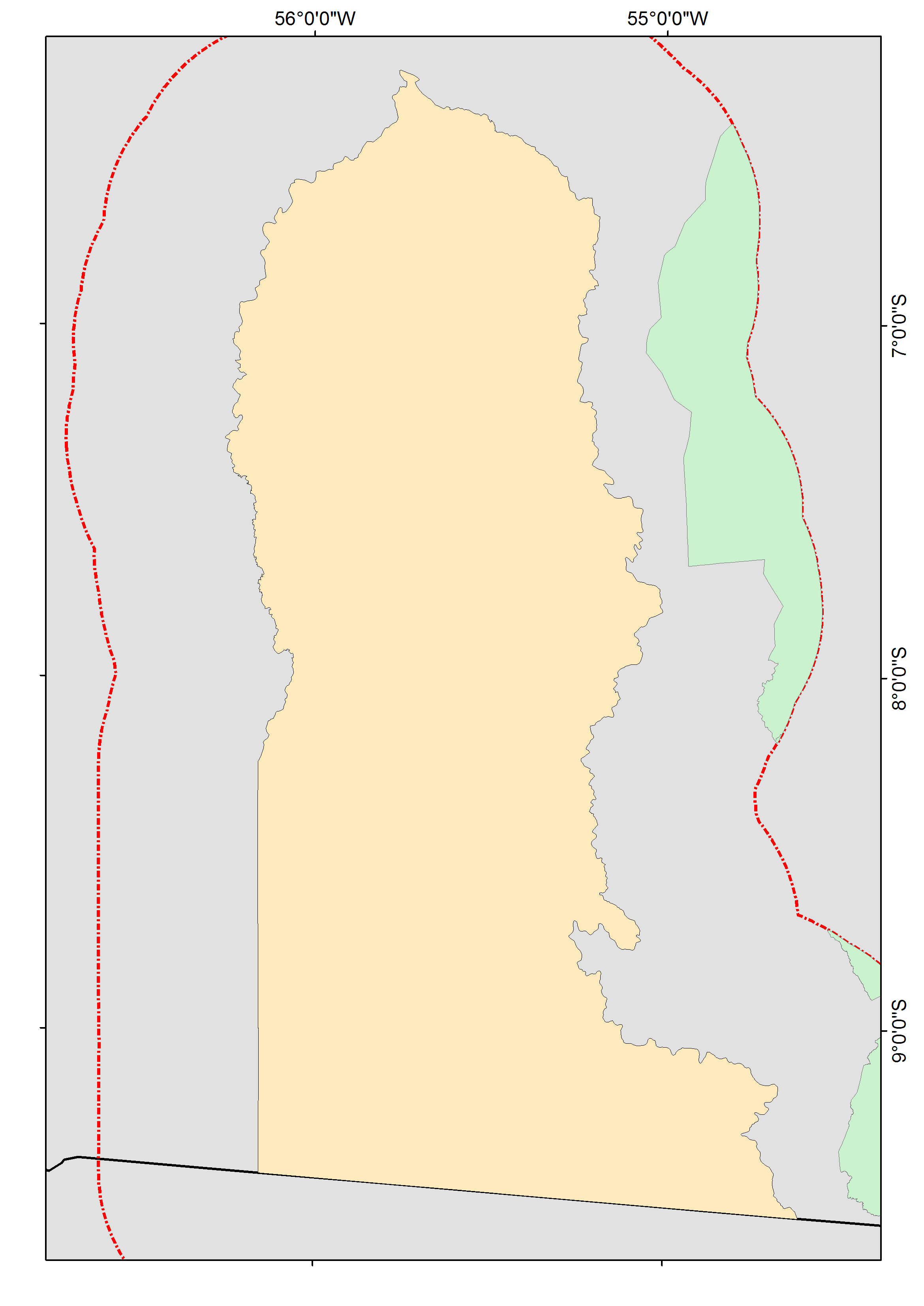 Dado: Terras Indígenas
Fonte:  FUNAI
Variável:
Distância de Terras Indígena
+
Preparo dos Dados – Variáveis independentes
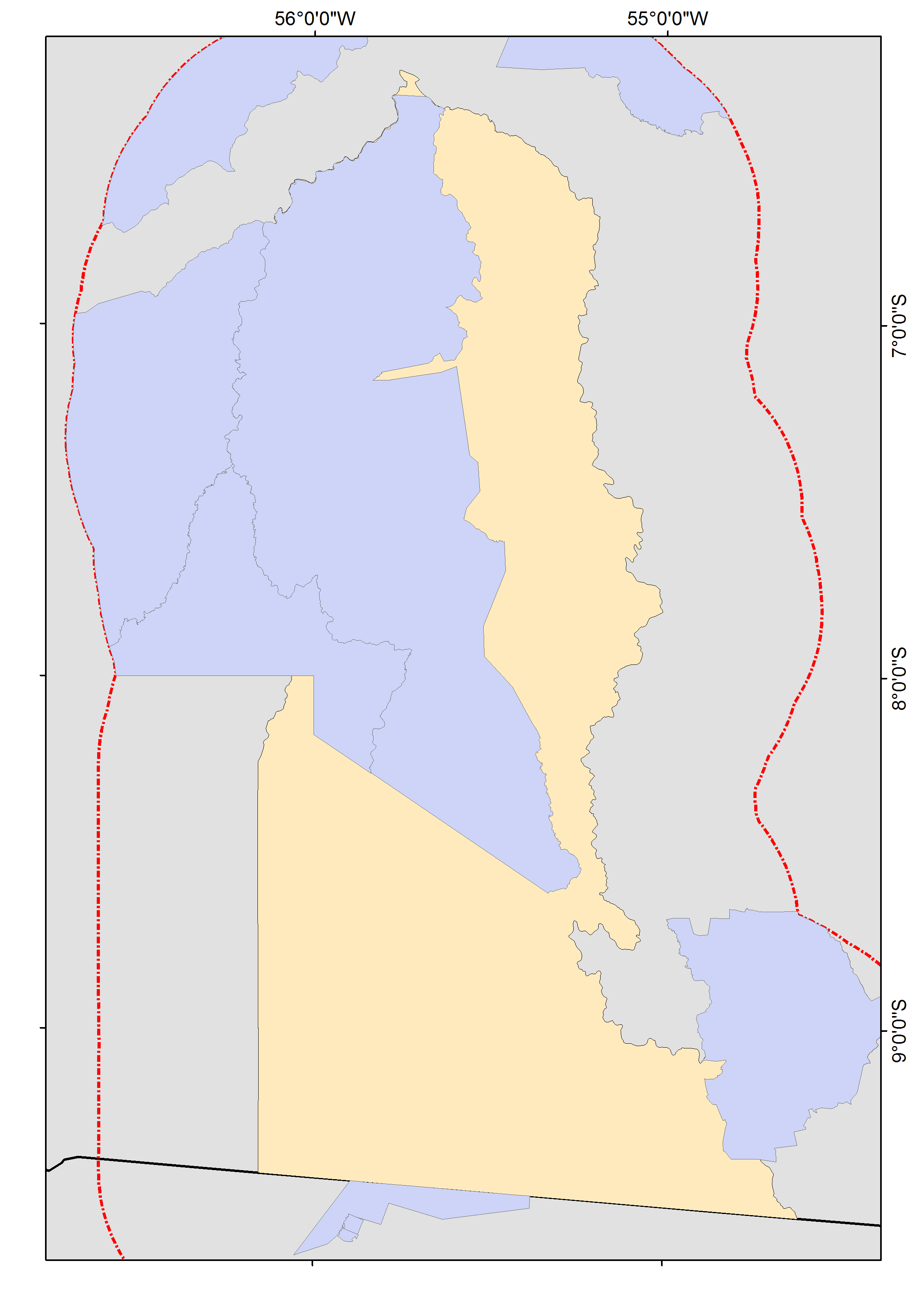 Dado: Unidades de Conservação
Fonte:  ICMBio
Variável:
Distância de Unidades de Conservação
+
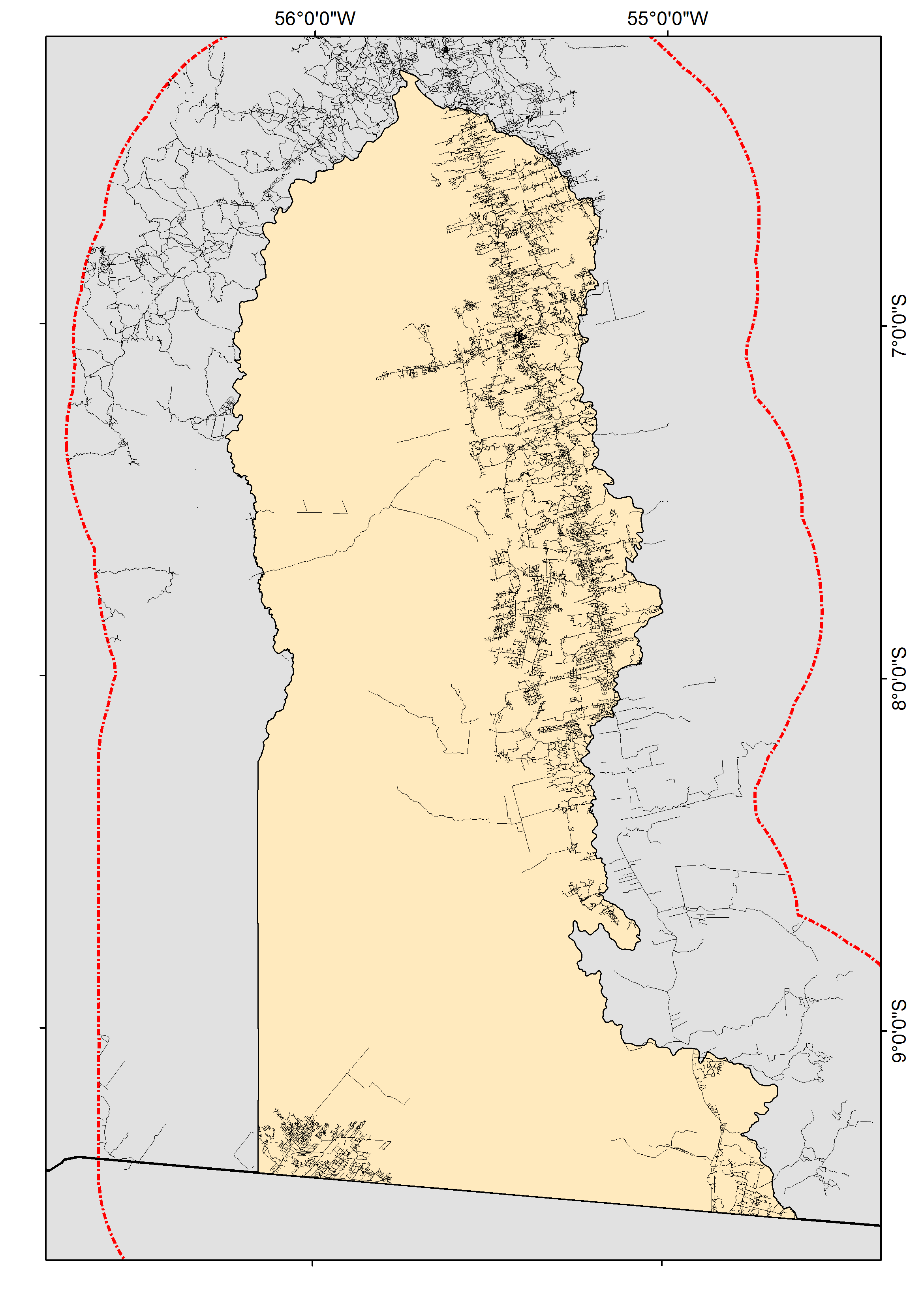 Dado: Estradas
Fonte:  SEMA Pará
Variável:
Distância de estradas
-
Preparo dos Dados – Variáveis independentes
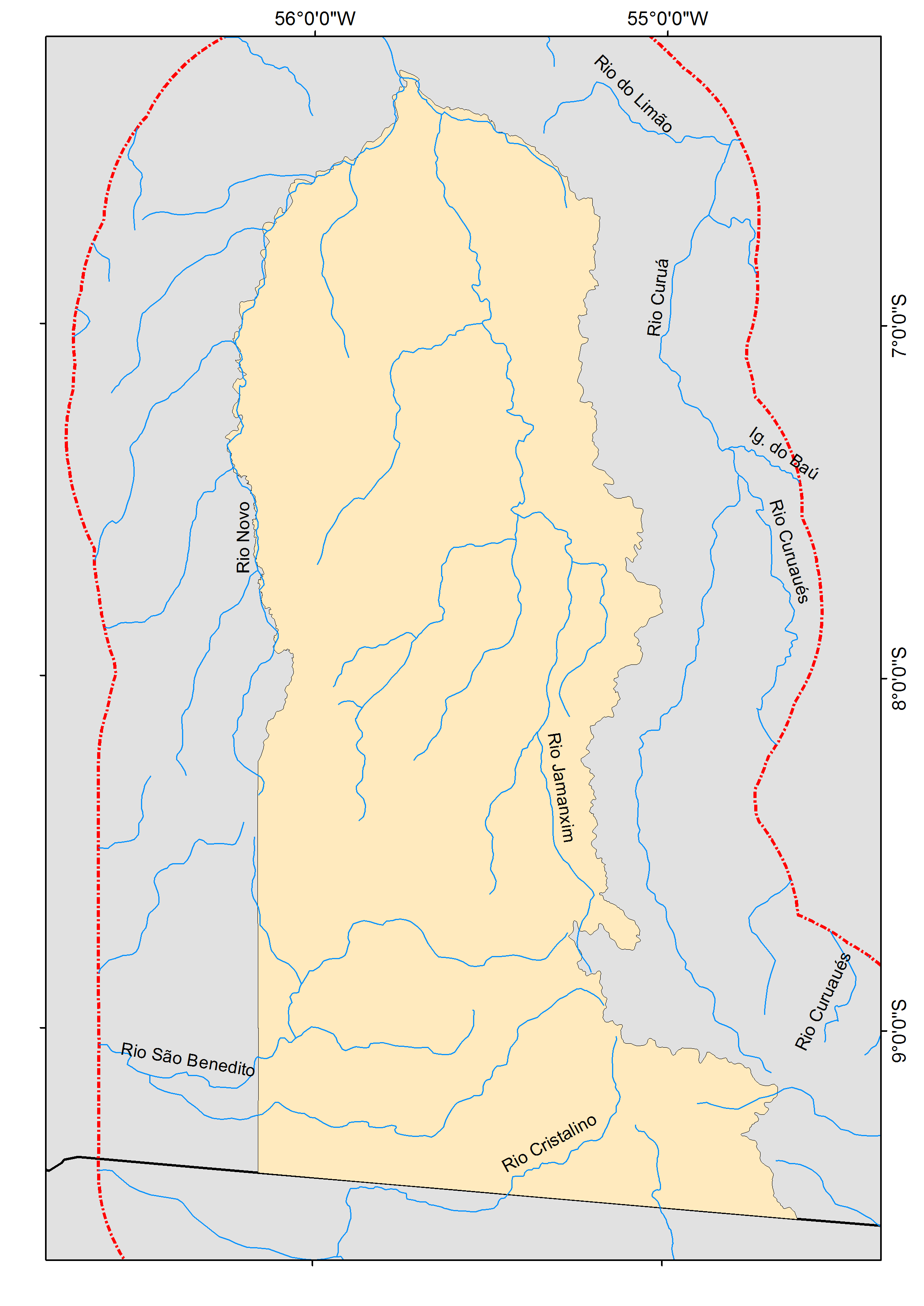 Dado: Hidrografia
Fonte:  ANA
Variável:
Distância da Hidrografia
-
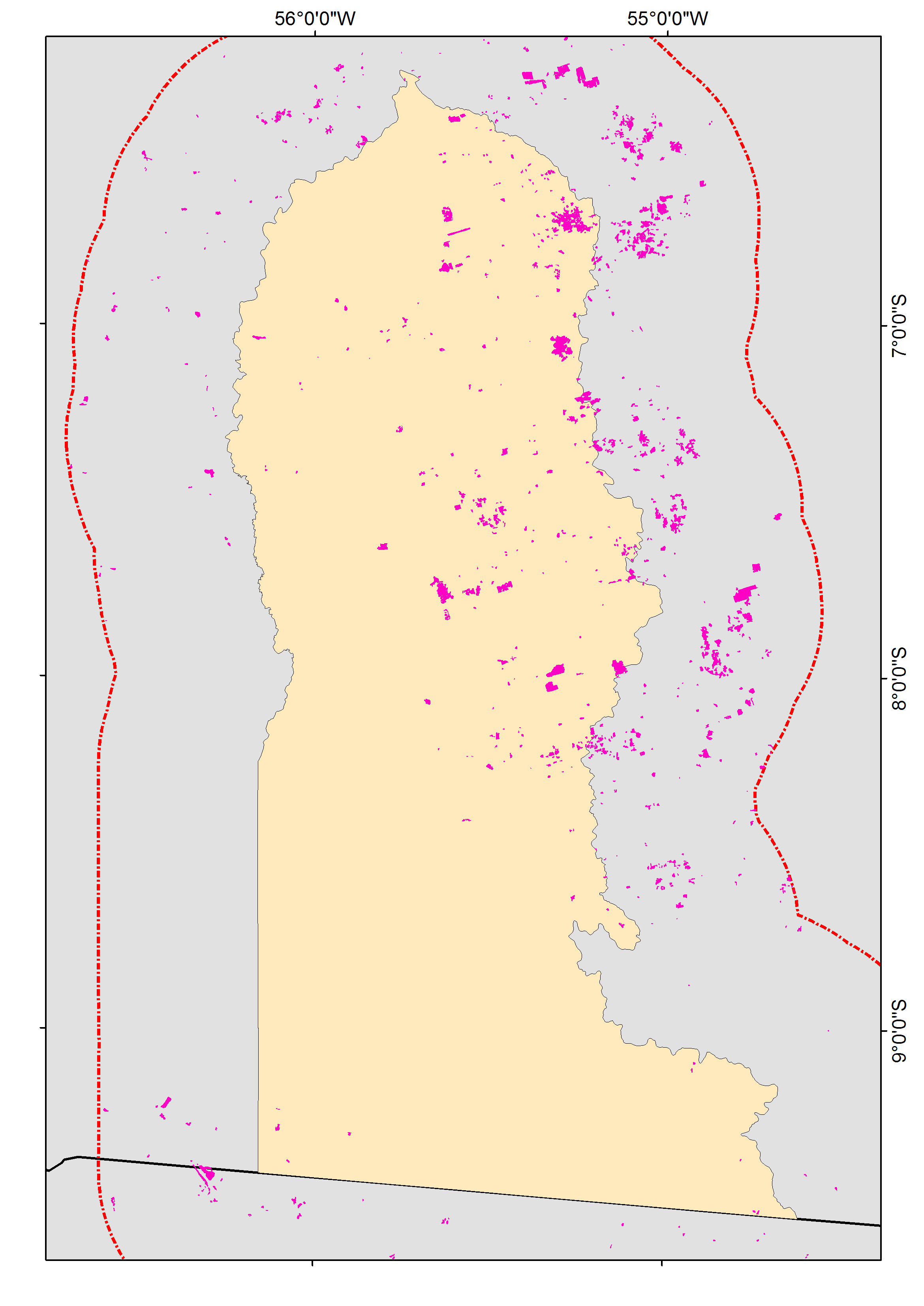 Dado: Degradação Florestal (2012 a 2014)
Fonte:  INPE (DEGRAD)
Variáveis:
Distância de Áreas Degradadas
Área Degradada
-
+
Preparo dos Dados – Variáveis independentes
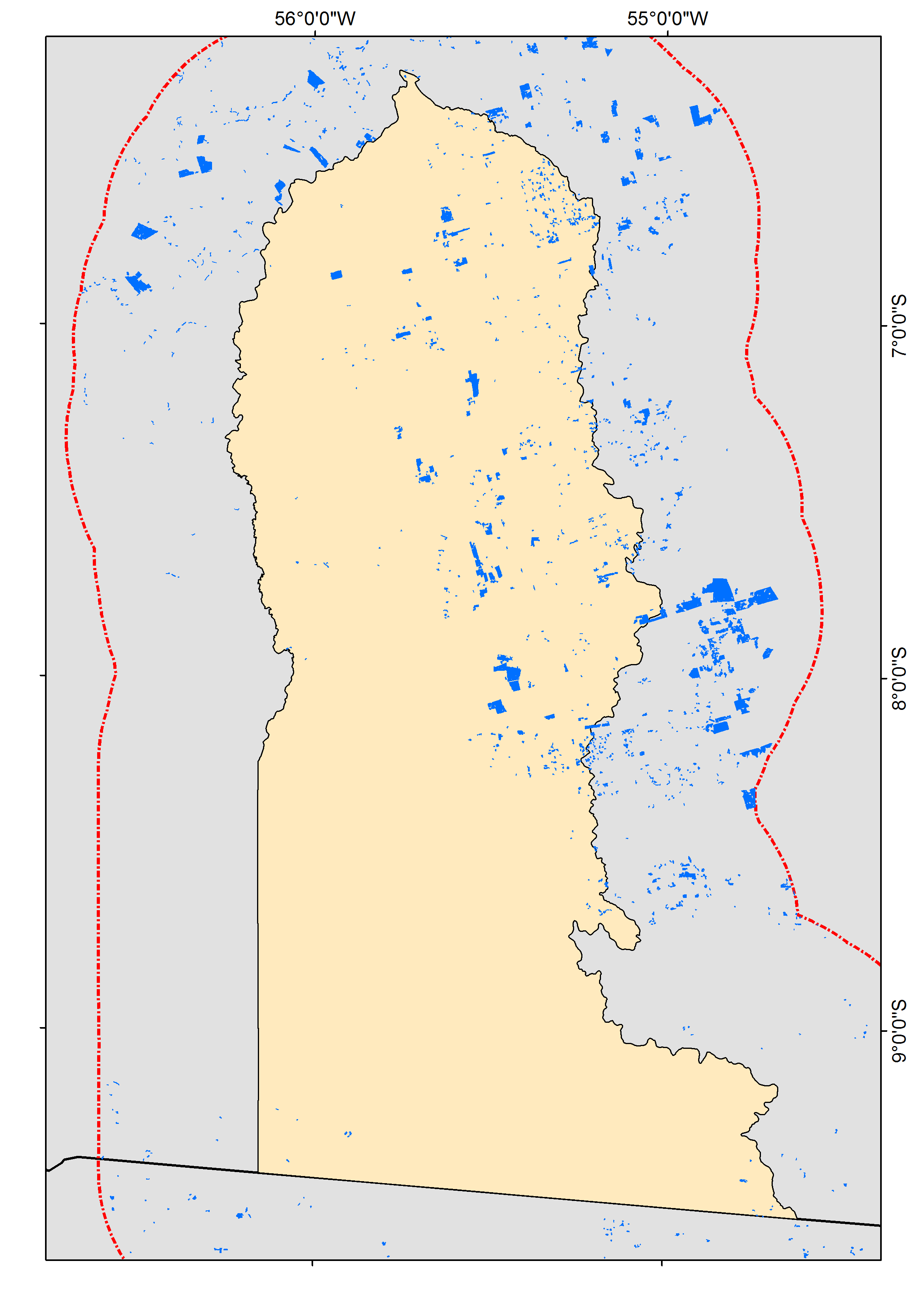 Dado: Desmatamento Anterior (2013 – 2014)
Fonte:  INPE (PRODES)
Variáveis:
Distância de Área anteriormente desmatadas
Área Já desmatada
-
+
Variáveis
Dependente
Independente
Distância de Áreas Problemáticas
Distância de Assentamentos
Distância de Imóveis Grandes
Distância de Imóveis Médios
Distância de Imóveis Pequenos
Distância de Minifúndios
Distância de Terras Indígena
Distância de Unidades de Conservação
Distância de estradas
Distância da Hidrografia
Distância de Áreas Degradadas
Distância de Área Anteriormente desmatadas
Área Problemática
Área Degradada
Área Já desmatada
Área Desmatada
Análise Exploratória
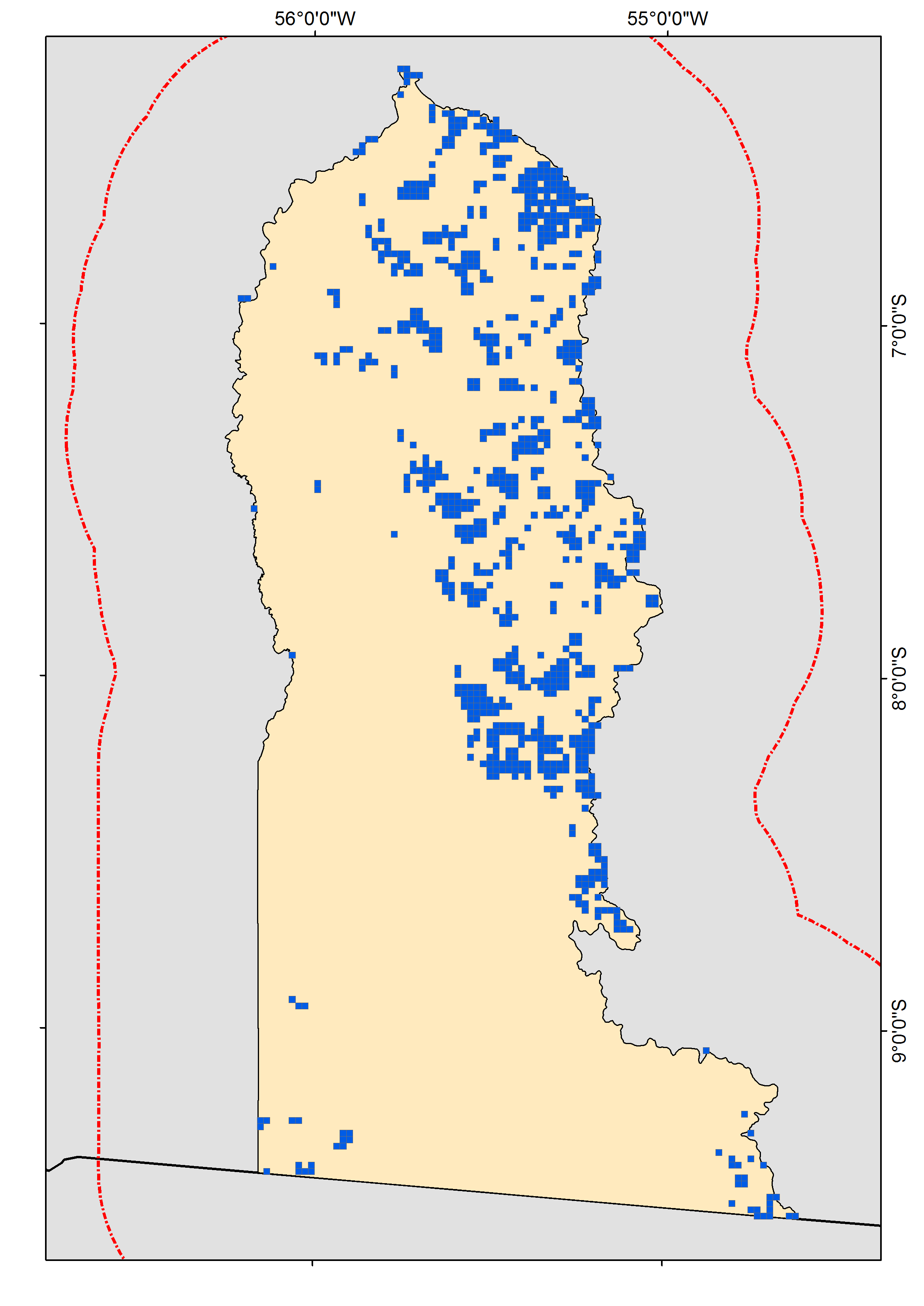 Normalização (log)
Remoção dos Outliers
Análise Exploratória
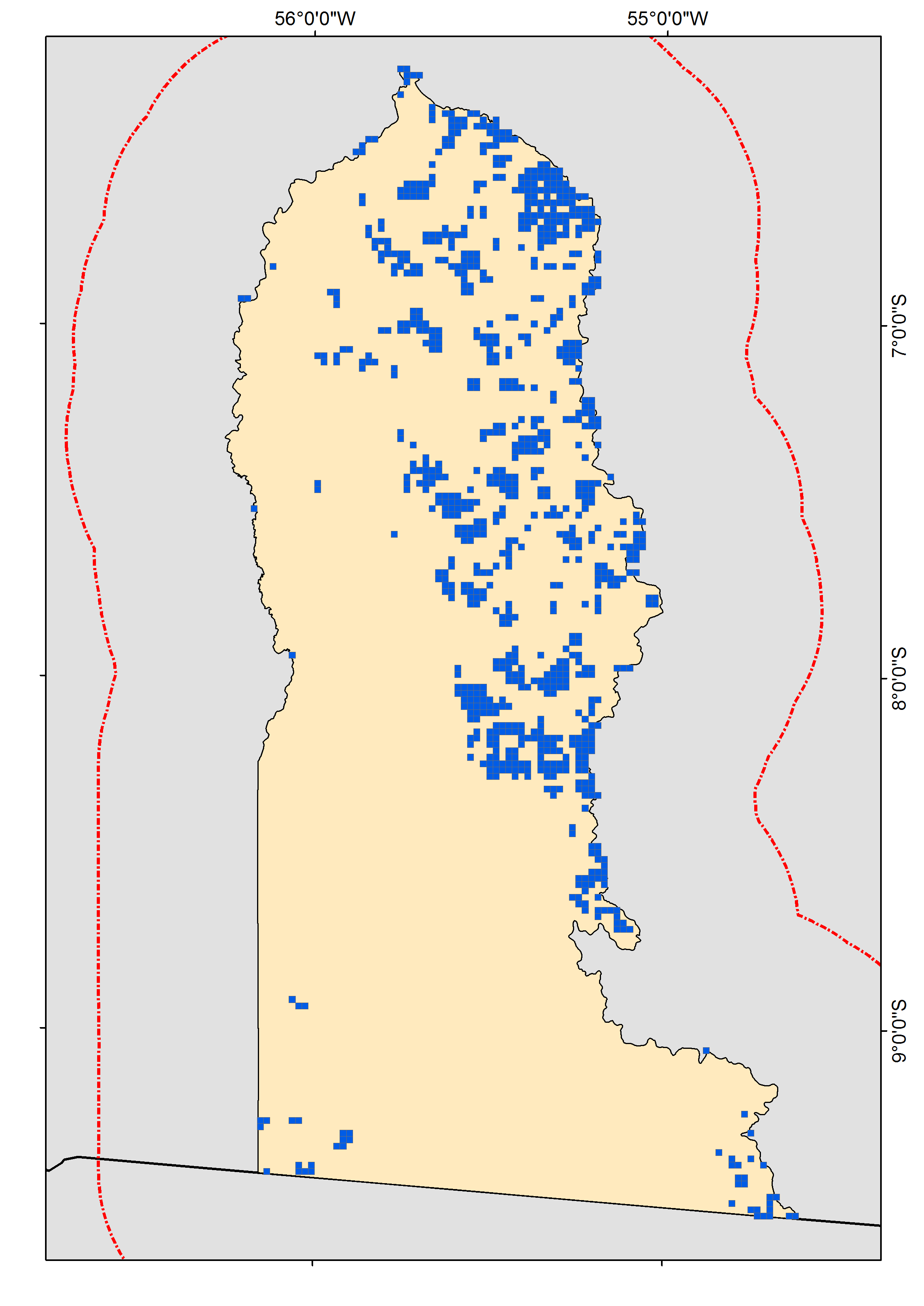 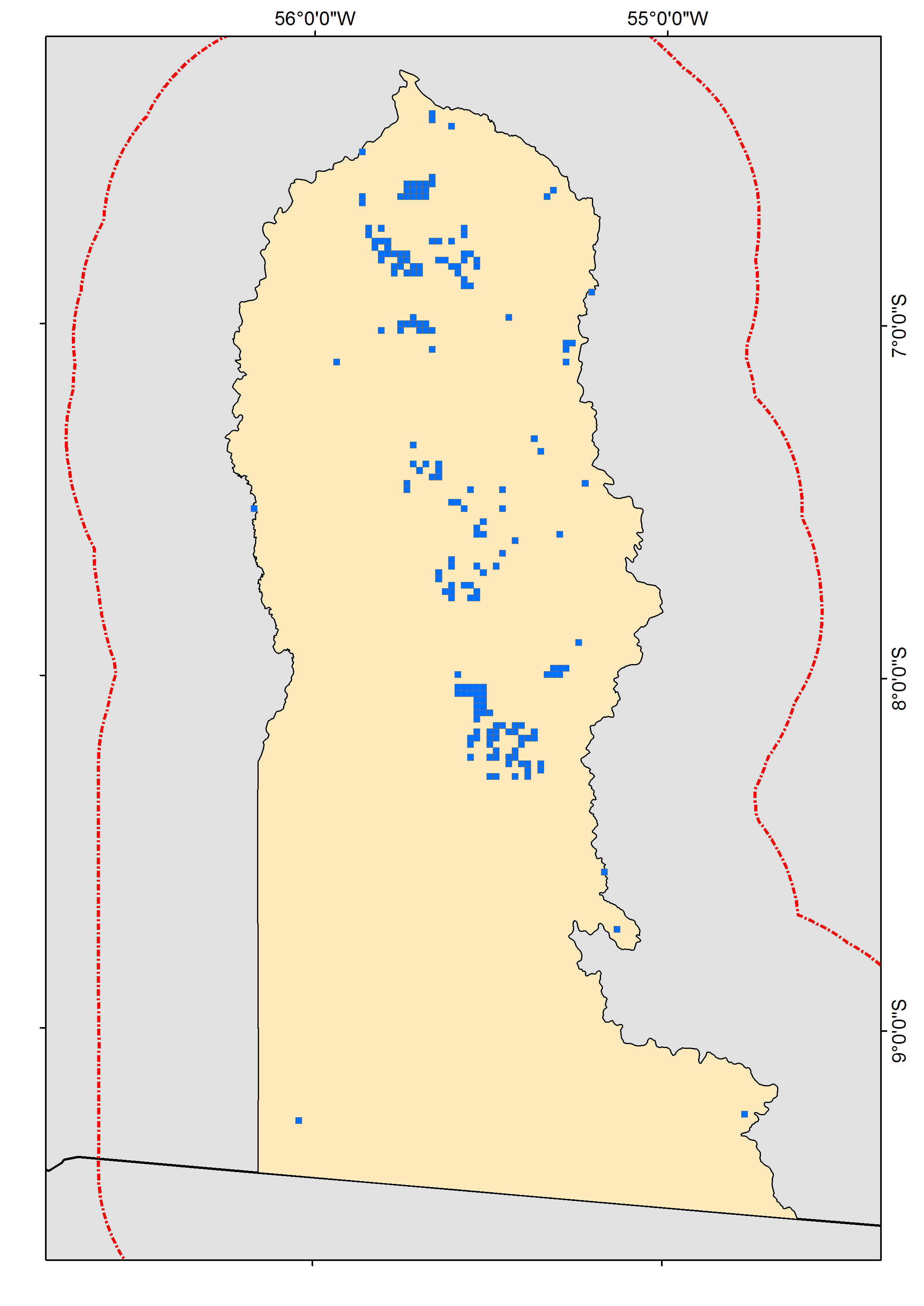 Análise Exploratória - Correlação
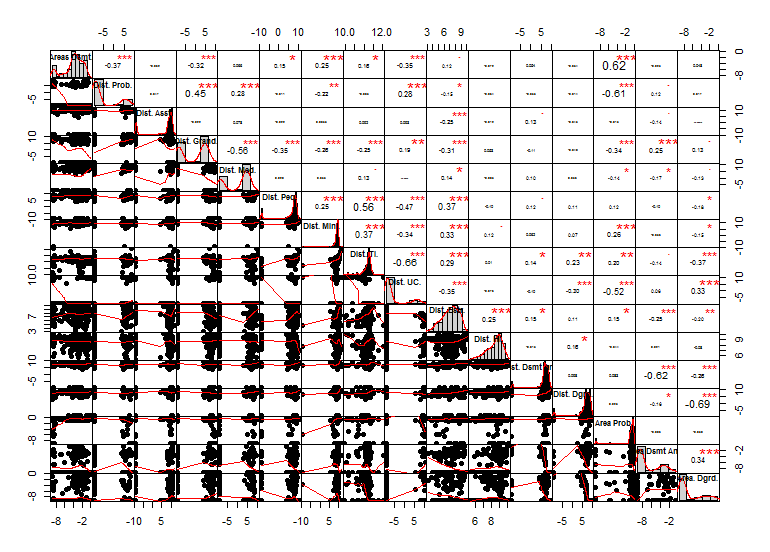 Regressão Linear Múltipla
Stepwise:
Modificado:
Significância:  0 ‘***’ 0.001 ‘**’ 0.01 ‘*’ 0.05 ‘.’ 0.1 ‘ ’ 1
R² Múltiplo: 0.4477
R² Ajustado: 0.4207
Estatistica F: 16.57
p-value: < 2.2e-16
R² Múltiplo: 0.4198  
R² Ajustado: 0.4106
Estatistica F: 45.82
 p-value: < 2.2e-16
Análise dos Resíduos
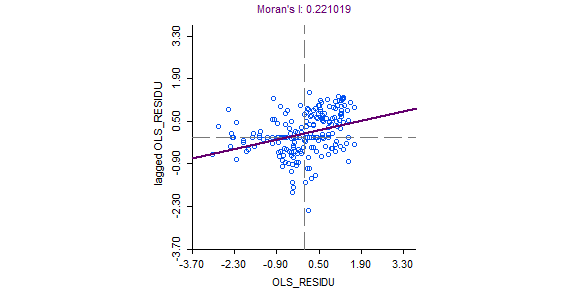 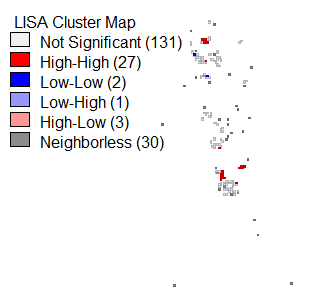 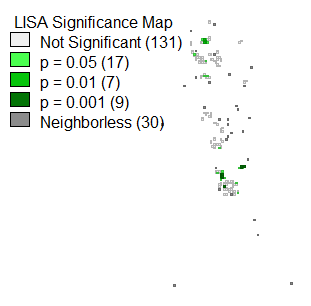 Modelo de Regressão Espacial
Variável discreta no espaço


Correlação espacial capturada em um único parâmetro adicionado ao modelo.
Regressão com parâmetros globais
(DRUCK, 2004)
Regressão Espacial – Escolha do método
Testes Multiplicadores de Langrange
(ANSELIN et al., 1996)
Regressão Espacial – Escolha do método
Testes Multiplicadores de Langrange
CAR: Conditional Autoregressive Modeling
(ANSELIN et al., 1996)
Spatial Error Models (CAR):
(Conditional Autoregressive Modeling)
Atribue-se a autocorrelação espacial ao erro.
(efeitos espaciais como ruído)
Y = X + 
 = W + ξ
: Medida de correlação espacial
W: Erro com efeitos espaciais
ξ: Componente aleatório do erro
(DRUCK, 2004)
Regressão Espacial – (CAR)
R²:    0.462757
Log likelihood: -388.813536
Akaike: 783.627
Regressão Espacial – (CAR)
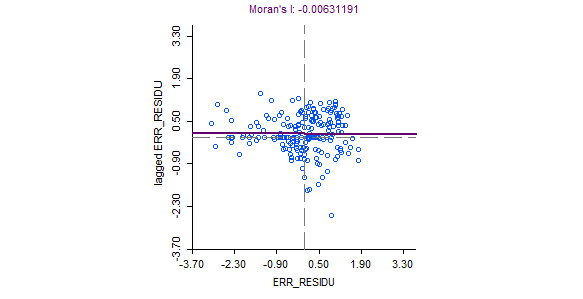 R²:    0.462757
Log likelihood: -388.813536
Akaike: 783.627
Conclusões e Considerações
As áreas problemáticas estão associadas ao desmatamento em Novo Progresso

A distância de imóveis médios apresentou associação contrária ao esperado 

No modelo, não houve métrica com relação negativa à variável resposta.

Outros Métodos ou variáveis

Modelos Locais
Modelos Contínuos GWR
Referências
ANSELIN, L. et al. Simple diagnostic tests for spatial dependence. Regional science and urban economics, v. 26, n. 1, p. 77–104, 1996.
BIVAND, R. S.; PEBESMA, E.; GÓMEZ-RUBIO, V. Applied Spatial Data Analysis with R. [s.l.] Springer Science & Business Media, 2013.

DRUCK, S.; CARVALHO, M.S.; CÂMARA, G.; MONTEIRO, A.V.M. (eds) "Análise Espacial de Dados Geográficos". Brasília, EMBRAPA, 2004

INPE, PROJETO PRODES DIGITAL: Mapeamento do desmatamento da Amazônia com Imagens de Satélite. São José dos Campos: Instituto Nacional de Pesquisas Espaciais, 2017. [on line] http://www.obt.inpe.br/OBT/assuntos/programas/amazonia/prodes

MOUTINHO, Paulo. Desmatamento na Amazônia: desafios para reduzir as emissões de gases de efeito estufa do Brasil. http://www. ipam. org. br/biblioteca>. Acesso em: nov 2017, v. 5, n. 2009, p. 2-3, 2009.

PRINTES, R. C. Adeus Amazônia: conflitos agrários e socioambientais por trás do desmatamento no sudoeste do Pará. Editora Prismas, 2017.

TORRES, M. Dono é quem desmata : conexões entre grilagem e desmatamento no sudoeste paraense. Mauricio Torres, Juan Doblas, Daniela Fernandes Alarcon. São Paulo : Urutu-branco; Altamira : Instituto Agronômico da Amazônia, 2017.
Obrigado.
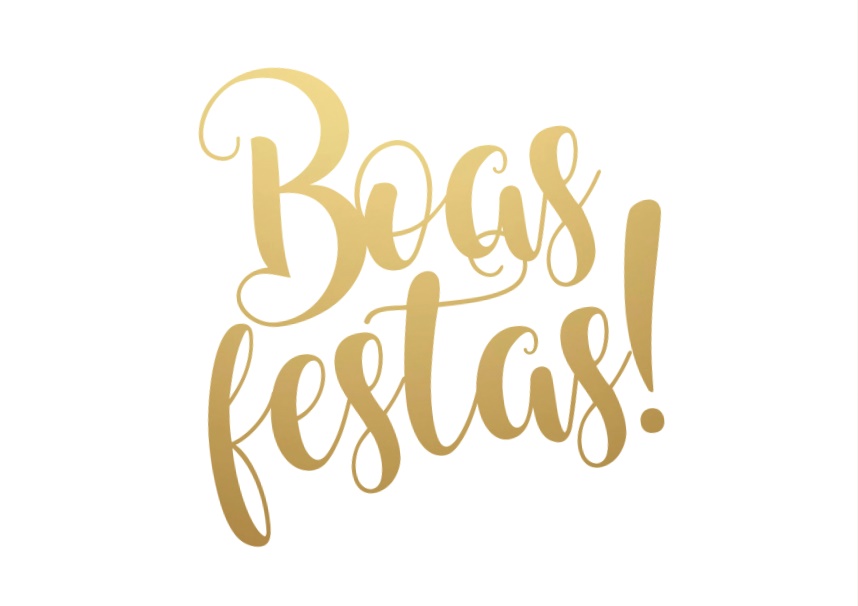 Uso da regressão espacial para o estudo da ocorrência de desmatamento em Novo Progresso, PA
Mateus de Souza Macul
São José dos Campos
Dez 2017